December Staff meeting
12/14/22 
0630
1400
Agenda
Orders/CAPA
Being Inspection Ready
Blood and Components
AABB and CAP
Education
Inventory Management
BB Mini Rounds
Requires Everyone
Orders
Reviewed 3 times: FD, selection, and Issue
Attention to Detail Prevents Patient Harm
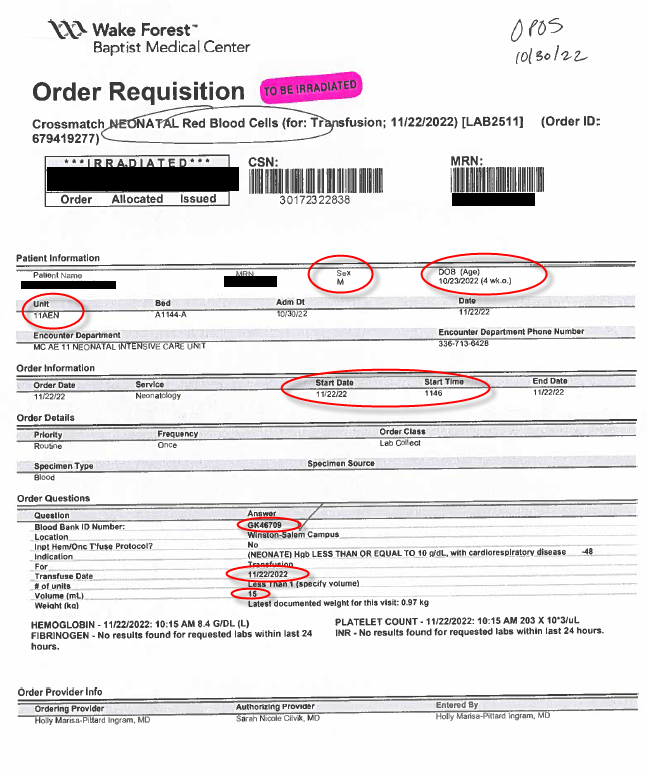 What we look for: 
Name
MRN
Irradiation Needs
What we also need to look for: 
Age and Sex of Patient
Location of Patient (Remember all NICU patients get Group O)
Start Date/Time
Last ABO (if components ordered)
BBID (if Red Cells)
Transfusion Date
Requested Volume
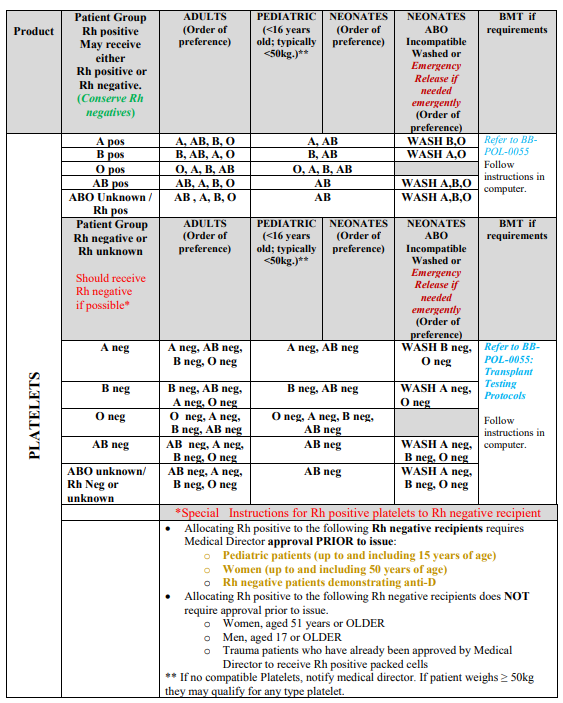 BB-POL-0018
Sections dedicated to: 
Plt selection for Adults and Pediatric patients
Plt Inventory
Plt Attributes
Special Order plts
Storage of Plts
Manipulation of Plts
Compatibility of Plts
Other information
CAPA
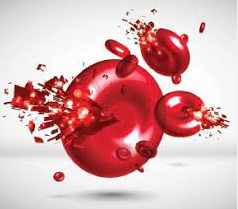 Situation/Deviation:
8 y.o. B pos female received an A pos plt
Hgb. Prior to transfusion: 8g/dL
Hgb after transfusion: 6.8 g/dL
Subsequent TSX with XM for 1 unit RBCs required.
Root Cause
Failure to Follow SOP
This issue was found approx. one month post TX
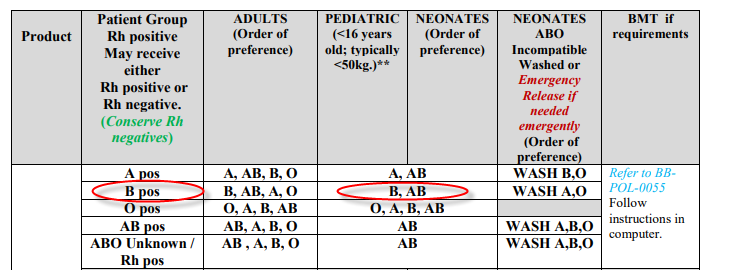 Group B pediatric patient requires B or AB plts; washed A or O plts. Either we failed to
Note this was a pediatric patient OR we don’t know what the policy is.
Outcome: No Harm to Patient by Chance
Corrective Action
Patient has aplastic anemia with history of RBC transfusions
DAT on sample 3 weeks post incompatible plt transfusion revealed a weakly positive poly DAT and negative Eluate
DAT on sample 1 month post transfusion revealed a negative DAT
Unlikely incompatible plasma was the cause of the drop in Hgb; however, it probably didn’t help
SCC will not prevent these errors.
Staff must know and follow SOP for selecting and issuing all blood products. 
Age/product needed should be checked 
Irradiation box on plt orders will be changed…see next slide
With all inventory being PRT, irradiation sticker, and SCC flagging, this is redundant and no longer necessary for plt orders
Old:
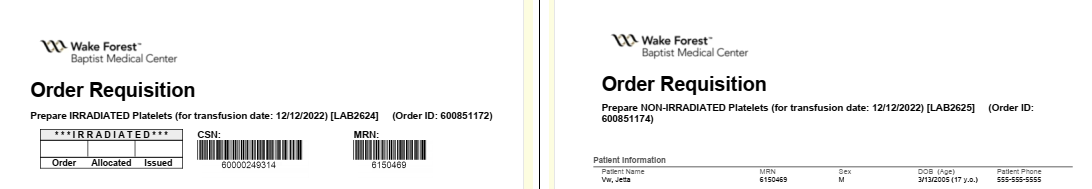 New
Needs to be checked and initialed at selection (collect) AND issue
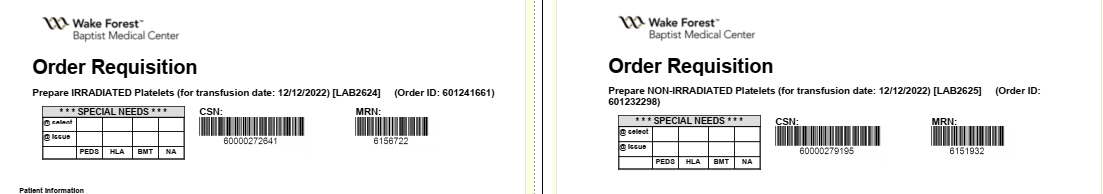 Other Relevant Issues
Mulitiple Rh positive units being issued to Rh negative patients in NON-Emergent situations
Attention to Detail is Key!
Everyone must know standard Blood Selection Guidelines AND Emergent guidelines AND how they differ.
Inventory Management
Plts/Plasma
Almost no plt wastage in November!!
Reagents
RBC
Releasing HLA plts
Proper storage of plts (RT and cold)	
Shipping products
Follow up
Reagent in use log
Short Dated Units
Will be audited weekly
Wastage of reagents directly impacts hospital contribution to your Retirement/raises/etc.
Release when they are returned!!
Don’t select until they are here to pick-up product
Using Emergency Issue function in SCC
Reagents in Use
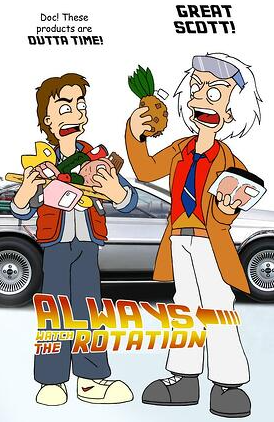 New Stickers to help you!
Do Not use this Lot (Orange)
Next Lot (Yellow)
Management
Will pinpoint those that need assistance to provide individual education of our inventory management system
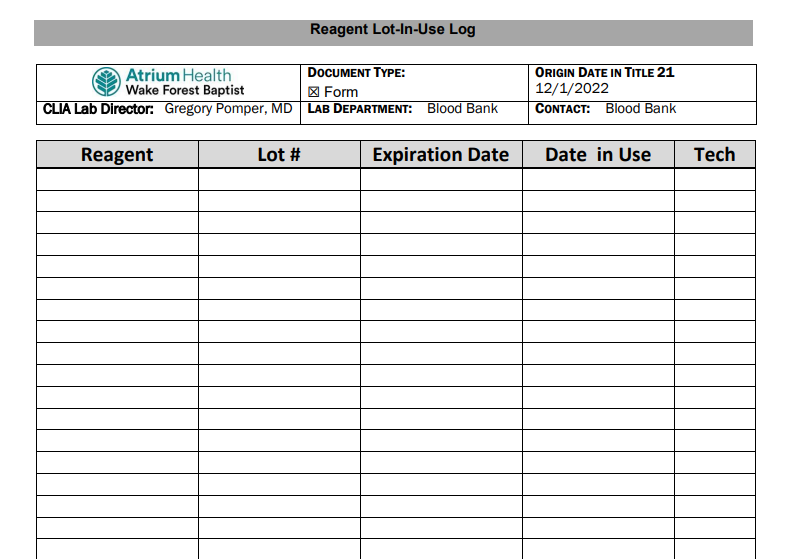 Inspection Ready
AABB:
Dec 15-16, 2022

CAP:
March 2023
Everyone should follow SOP all the time.  (not old emails.) This will keep us inspection ready. If emails you are following contradict SOPs, notify management. SOPs are the “source of truth”
New CAP standards require us to FOLLOW procedures, not just have them.
BB Mini Rounds
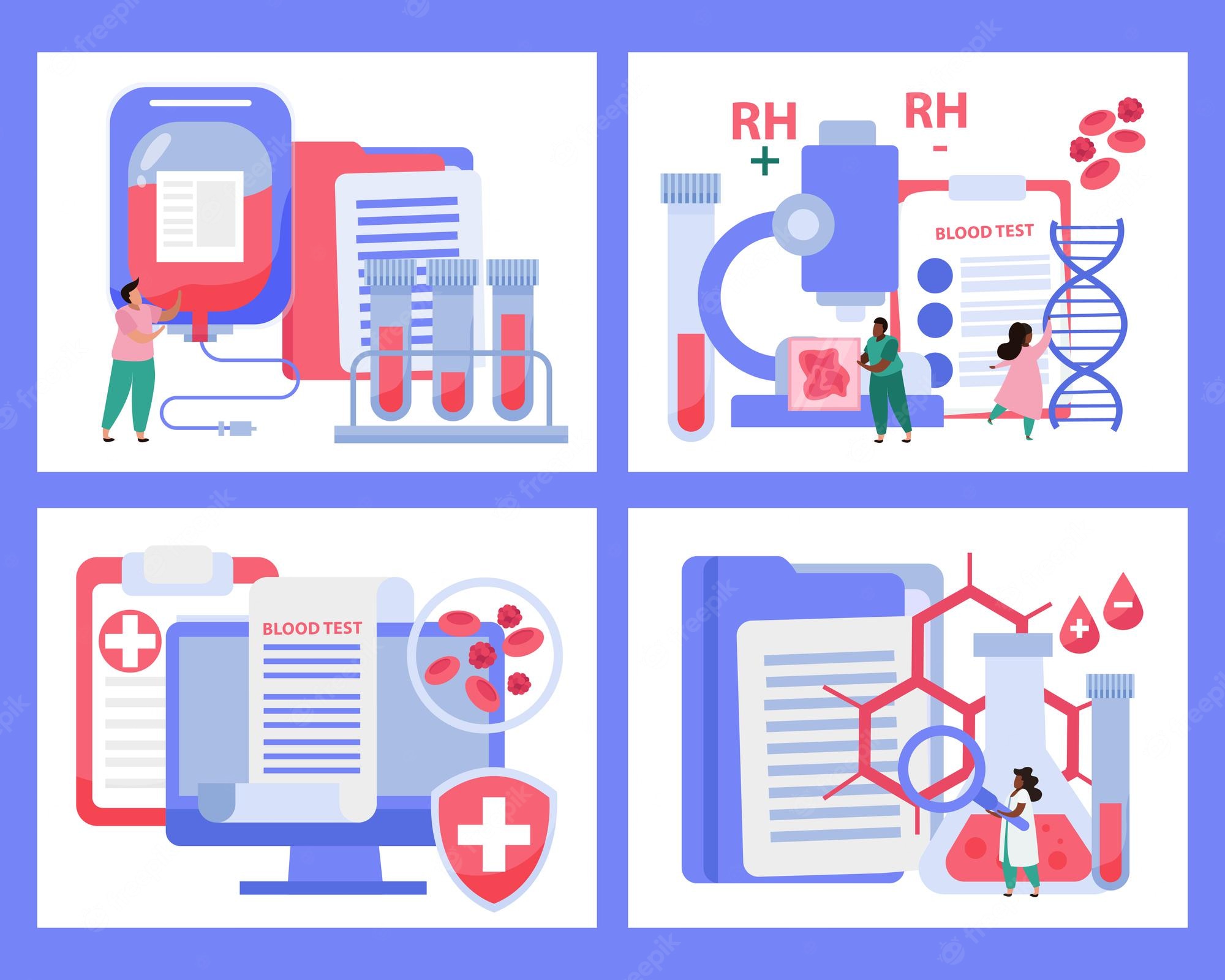 Coming 2023
Optional
Open to BB and other departments
Monthly education with case review to cover interesting cases we have seen in the department
Earn CE
Planning for: 0700 and 1400 options
Pathology Residents may present cases as well